施丞修醫師職業分享
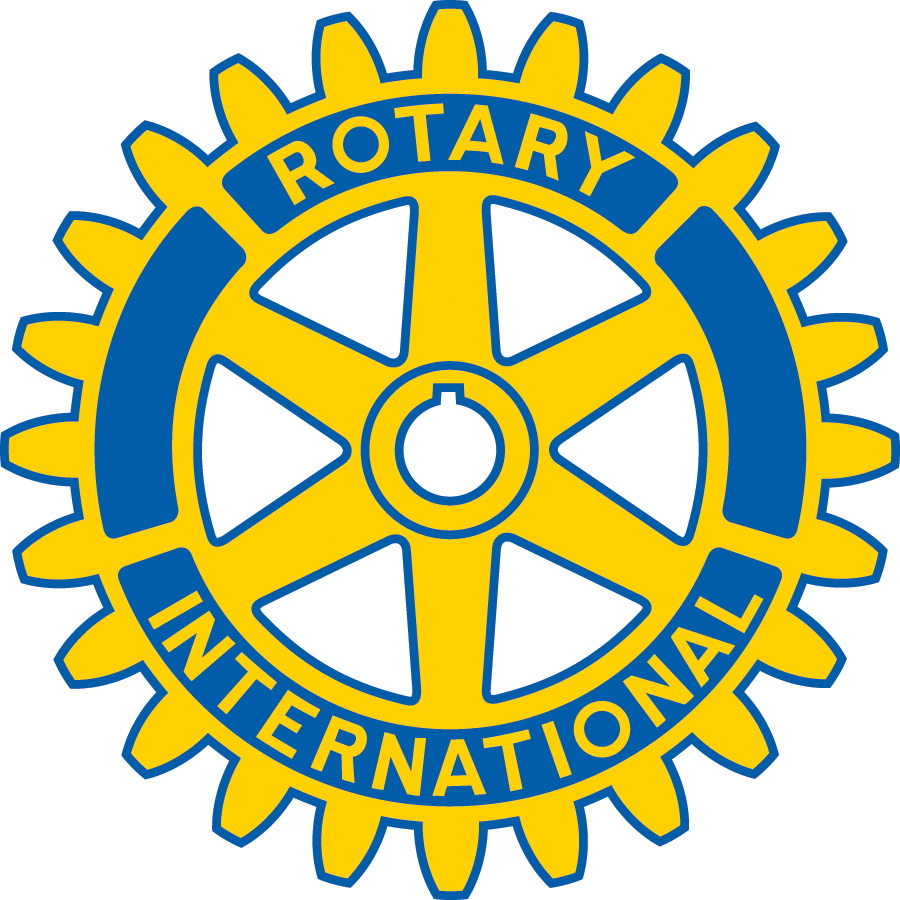 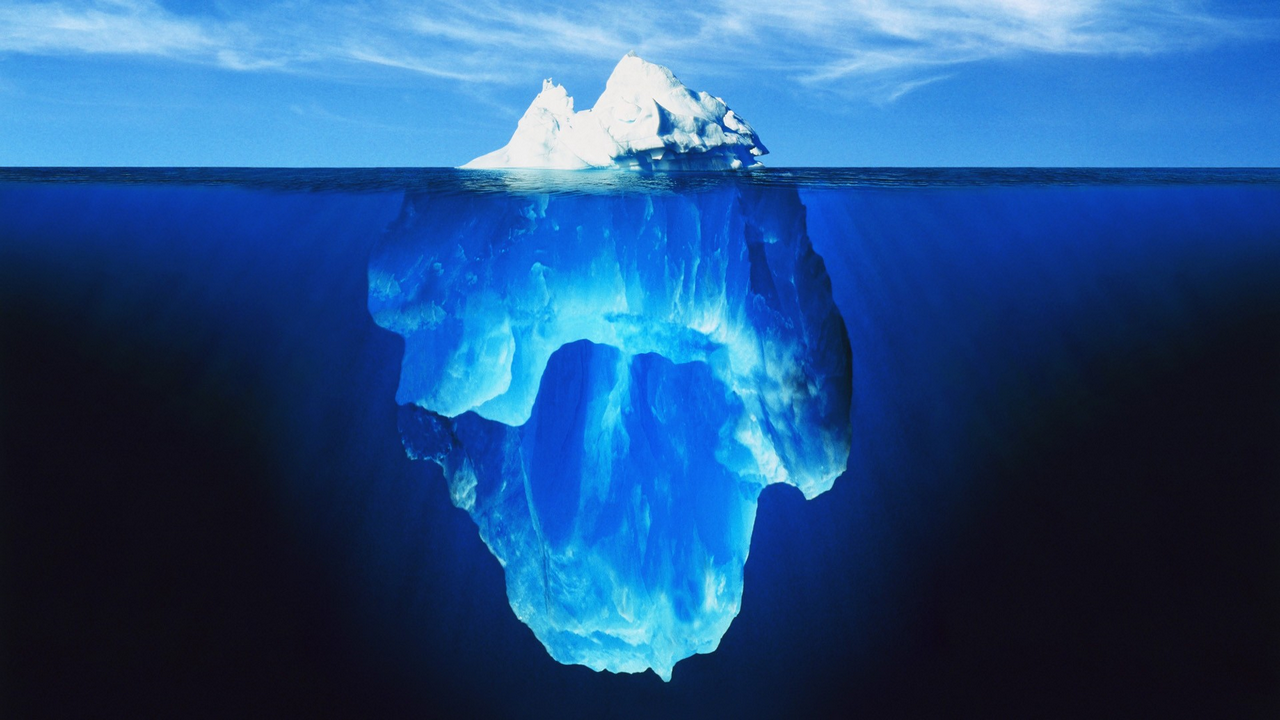 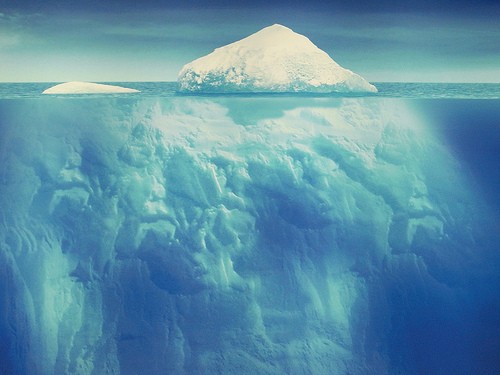 1不僅是1
1+1也不僅是2
看不到的恐怕比看得到的麻煩許多
這麼多的麻煩也往往只是一個媽媽生
這是中醫之眼
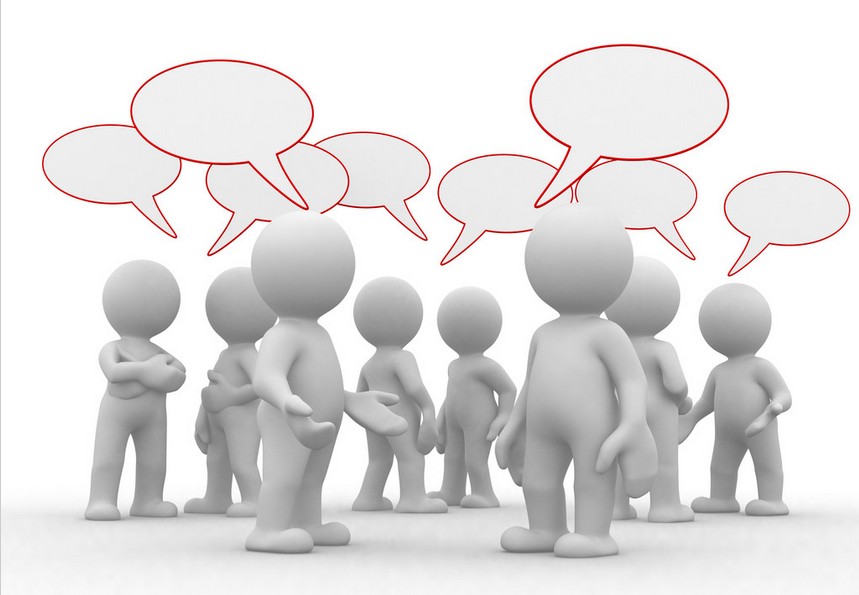 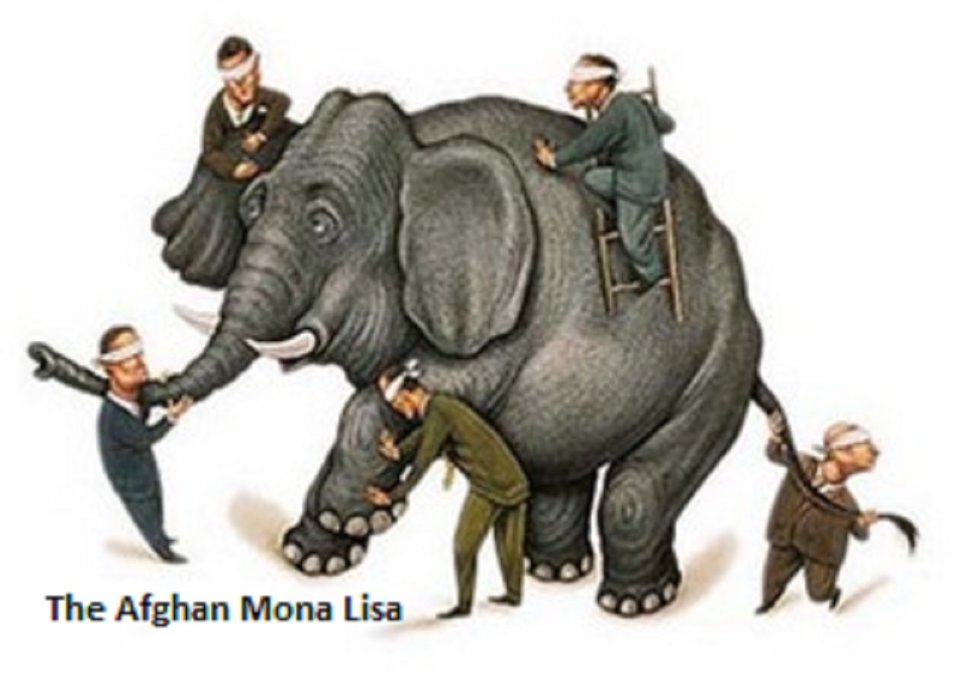 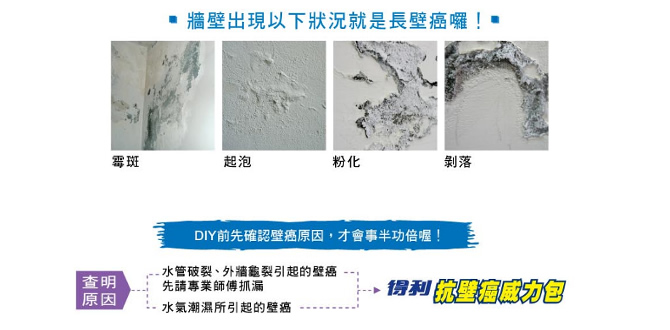 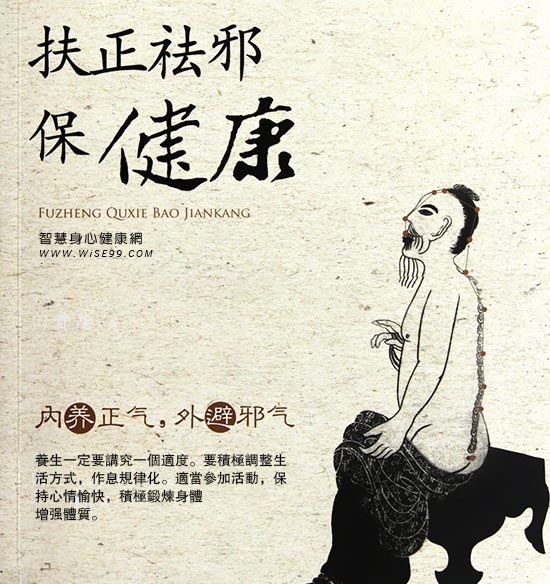 中醫生活家
從小孩成長說起
中醫生活家
牛奶
中醫生活家
疫苗
中醫生活家
發燒
中醫生活家
鼻過敏
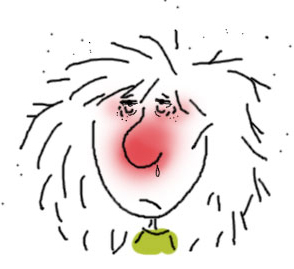 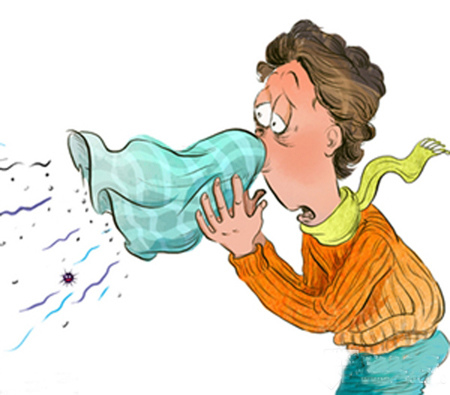 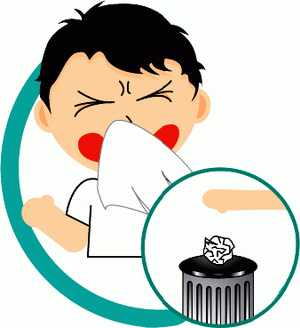 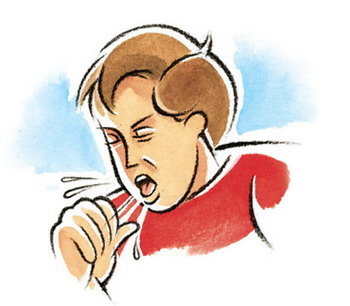 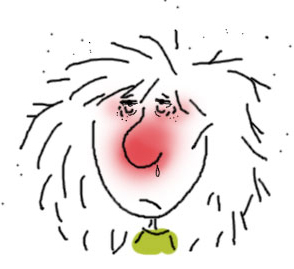 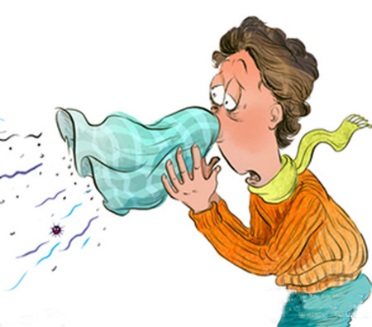 鑑別感冒症狀【四突三嚴重】
四大【突發性】症狀： 『傷風感冒』
1.「突發性怕冷」
2.「突發性倦怠」
3.「突發性發燒」
4.「突發性咽緊痛」

三大【嚴重性】症狀： 『流行性感冒』
1.「嚴重頭痛眩暈」
2.「嚴重背痛或全身痠痛」
3.「嚴重上吐下瀉」
吹風受寒引起

刮痧或喝薑湯
病毒引起的感冒
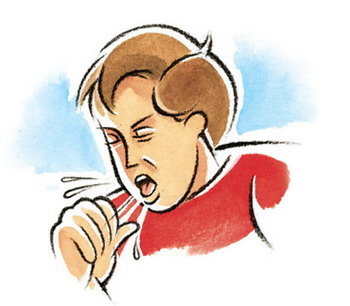 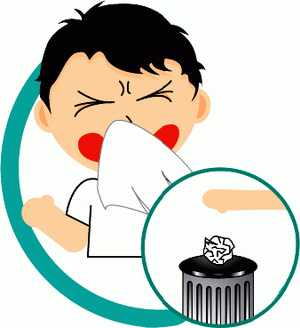 抗生素的濫用
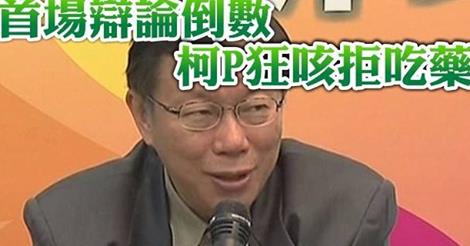 感冒
中醫生活家
零食
飲料
中醫生活家
冰涼
中醫生活家
成人養生
中醫生活家
遠離
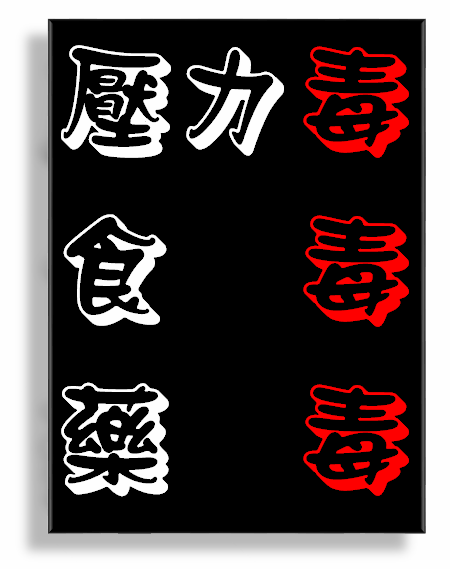 三
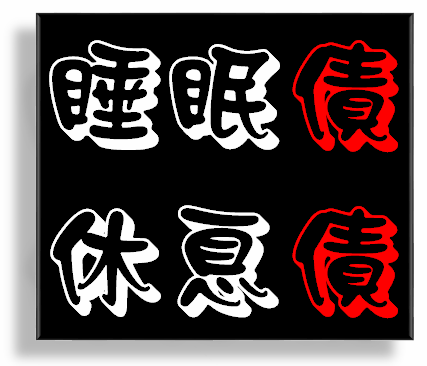 二
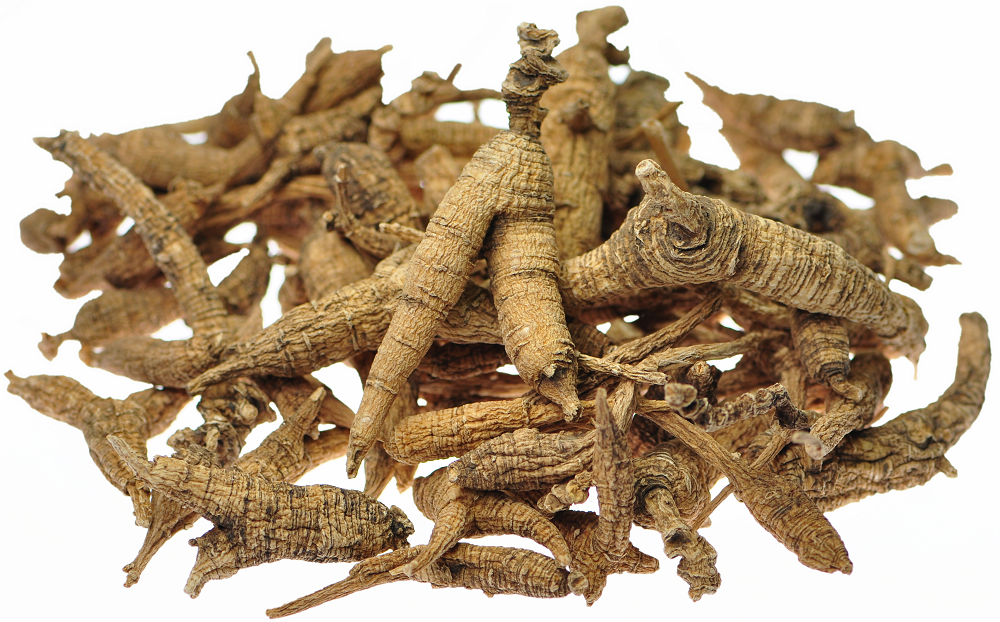 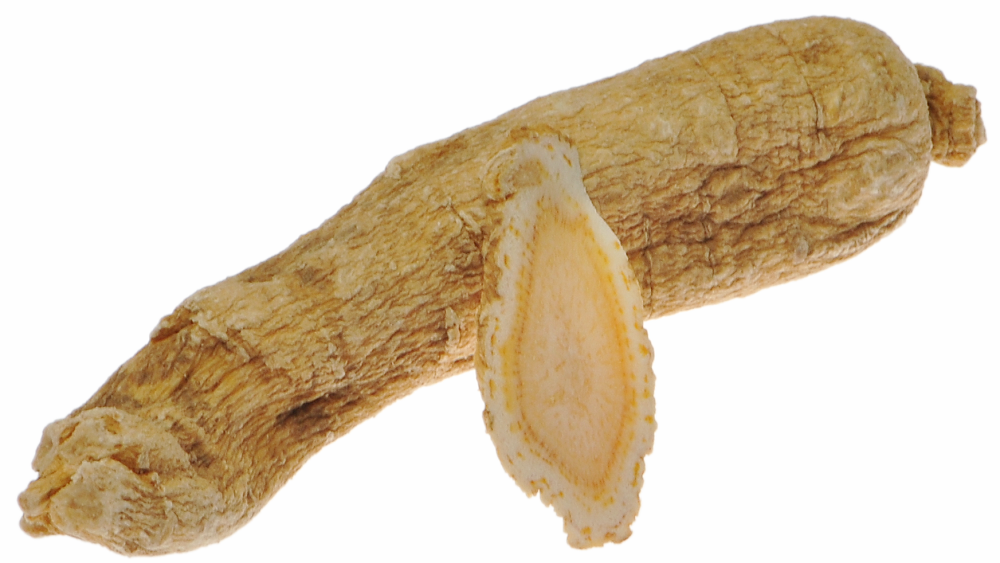 不健康!補健康!
不是卡好!就是卡好!
但是
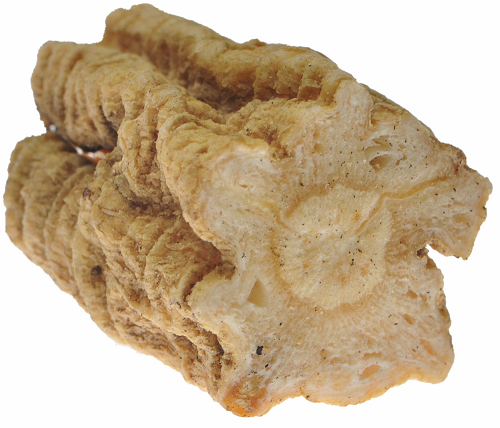 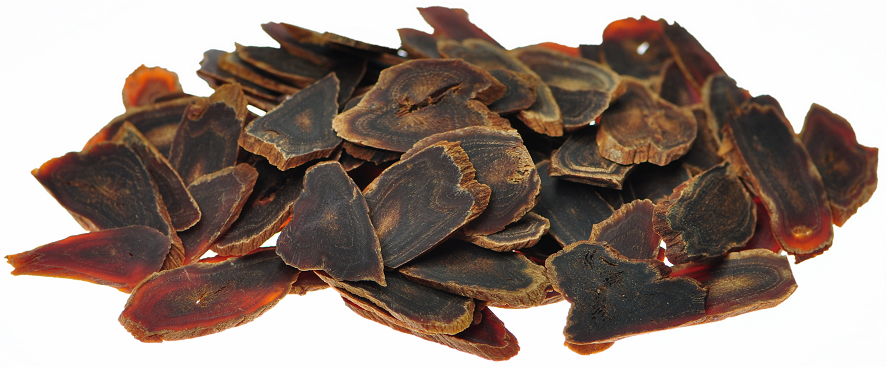 請問大家
養生
是為了
什麼
好
走